Chapter 4: Open Water Lifeguard Qualifications and Training
[Speaker Notes: Identify the USLA lifeguard training system.
Describe the USLA lifeguard training modes.
Recognize the USLA minimum recommended standards]
USLA Lifeguard Training System
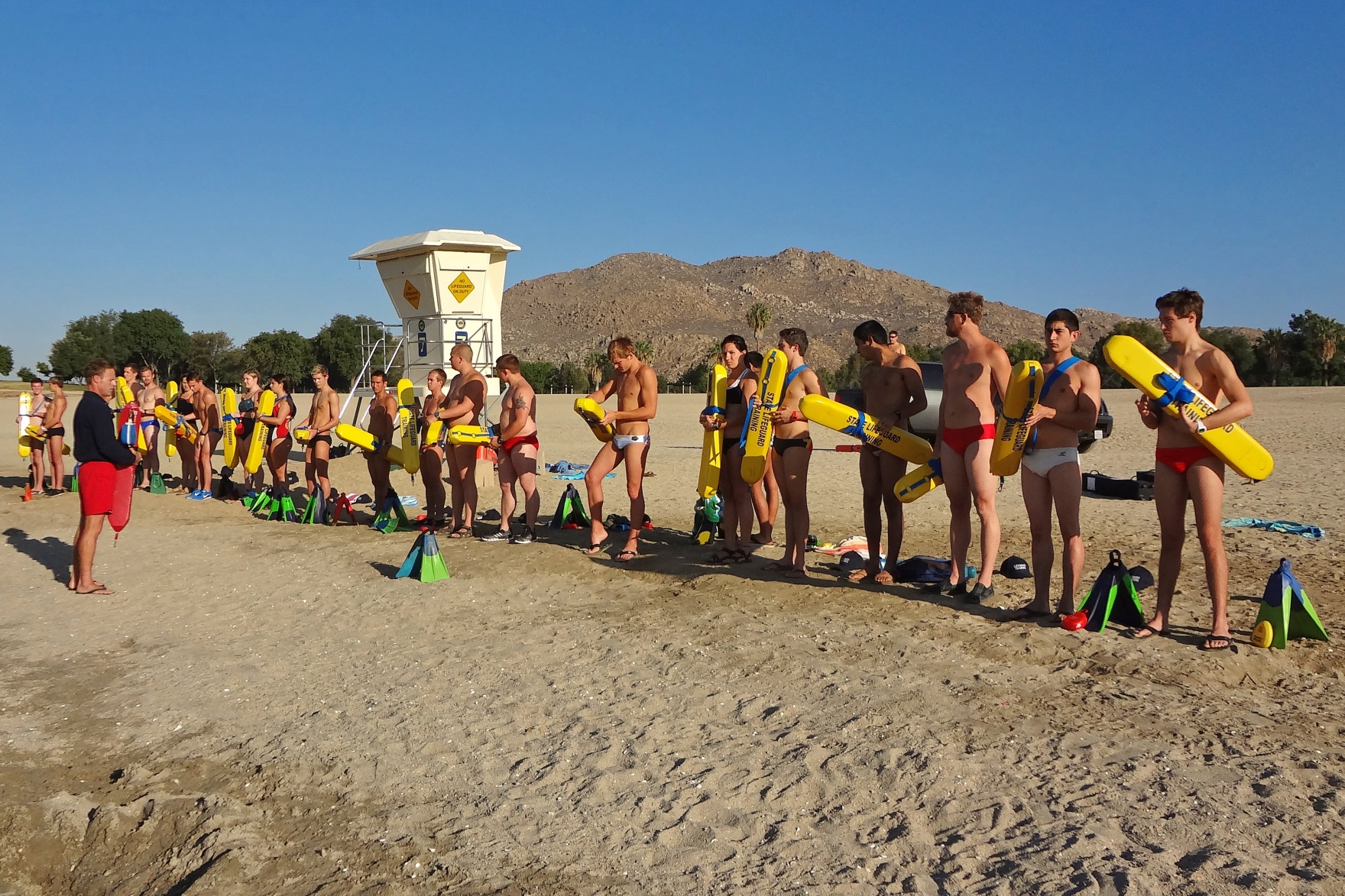 [Speaker Notes: There are many different aquatic environments requiring lifeguard protection.
The USLA believes they fall into two general categories.
Controlled environment (pools and waterparks)]
[Speaker Notes: Natural environments (ocean, lakes, rivers, reservoirs, etc.).]
Open Water 
Lifeguards

Varying environments
Responsibilities differ greatly
Highly specialized training
Job is more physical
Staff qualifications are greater
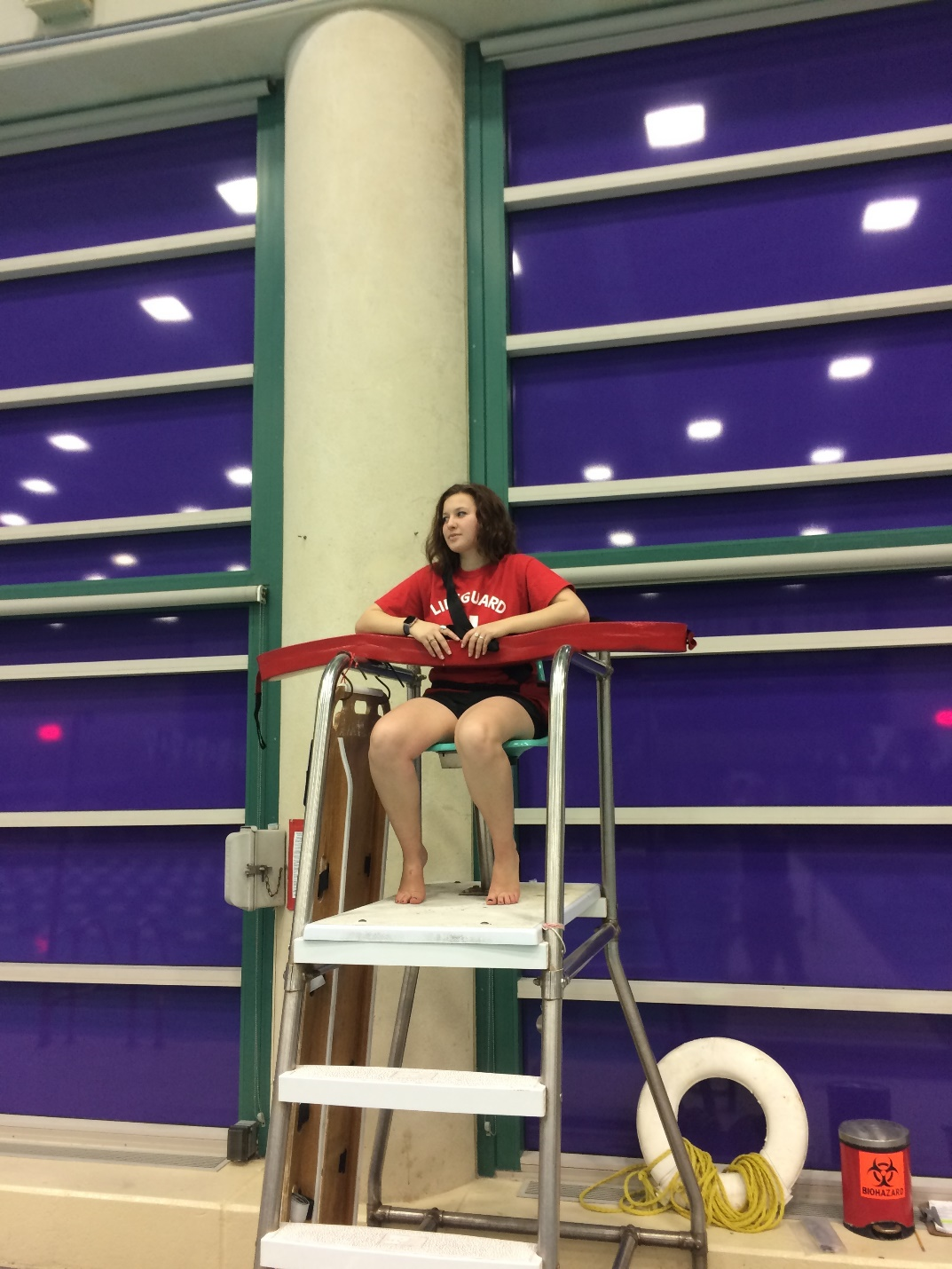 Pool/Waterpark
Lifeguards

Similar environments
Responsibilities are consistent
One size fits all training
Job is less physical
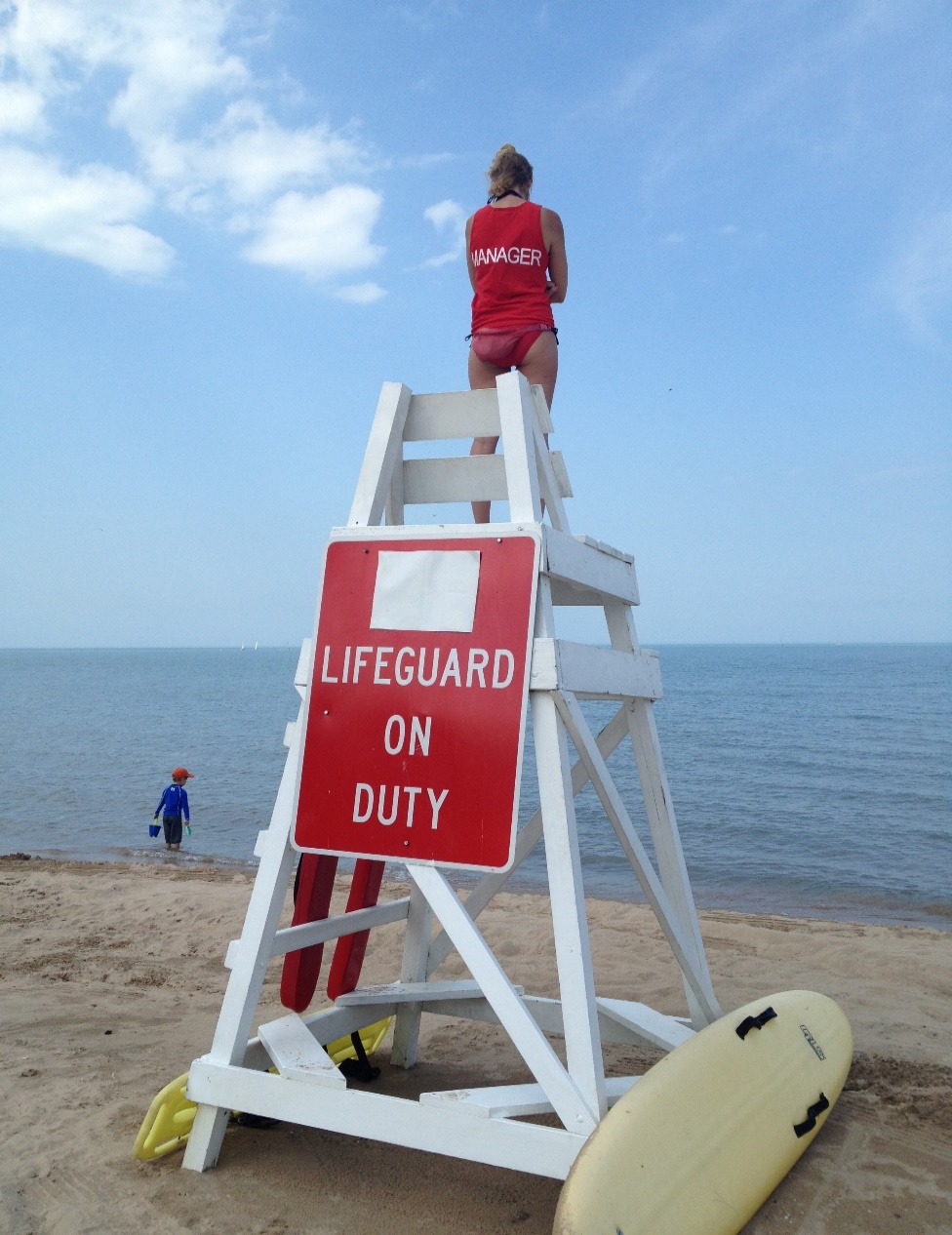 Open Water Guards vs. Pool Guards
[Speaker Notes: Two Categories of Lifeguards
Pool and waterpark lifeguards
Open water lifeguards
Comparison of Controlled Environment and Open Water Lifeguards
Pool and waterpark lifeguards
Training is highly standardized
Training accepted from one facility to the next due to similar environments.
Open water lifeguards
Environments vary greatly from one place to another.
Wide range of responsibilities.
Training and responsibilities based on local conditions.
Open Water Training is more intensive than in a controlled environment]
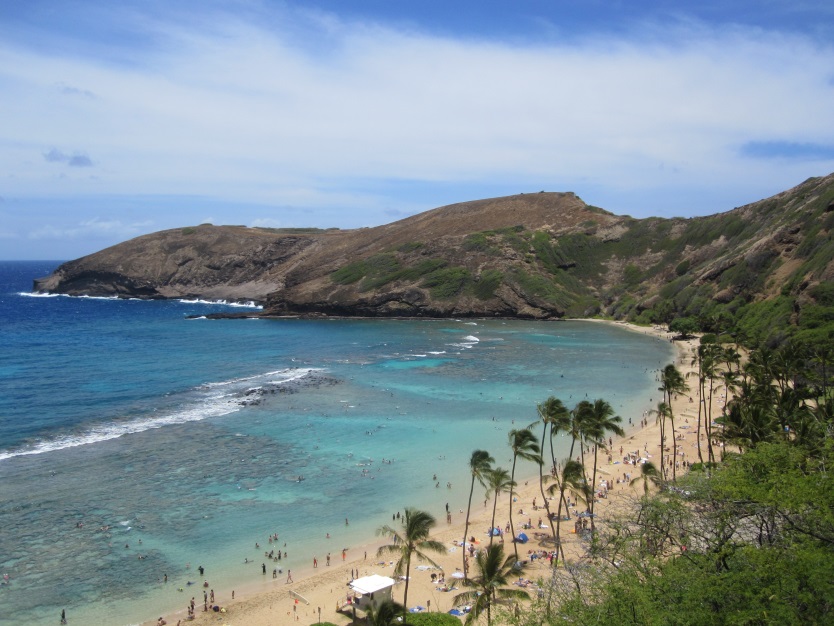 Open Water Variables
Water temperature
Water clarity
Natural hazards
Wave action and currents
Attendance levels and hours
Weather conditions
Rescue procedures
Equipment
Organizational structure
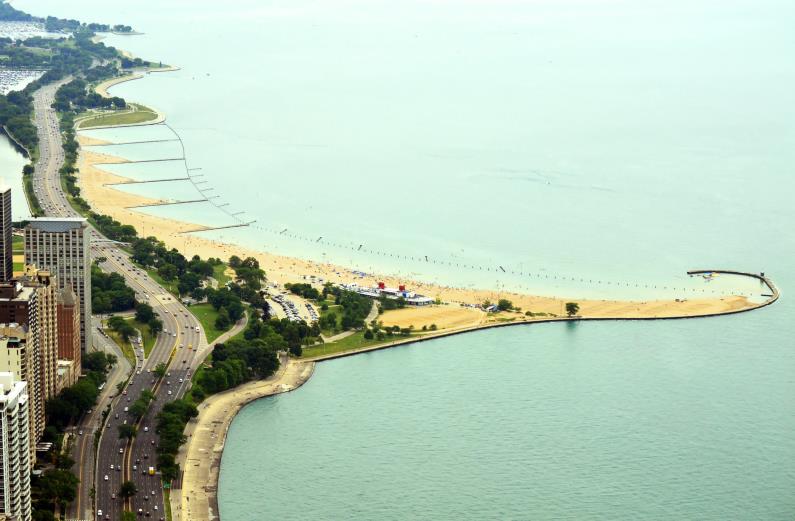 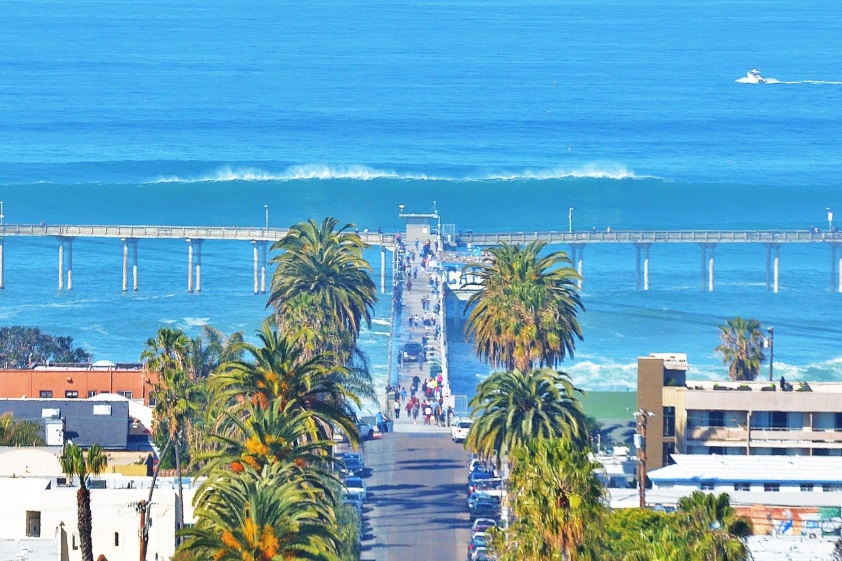 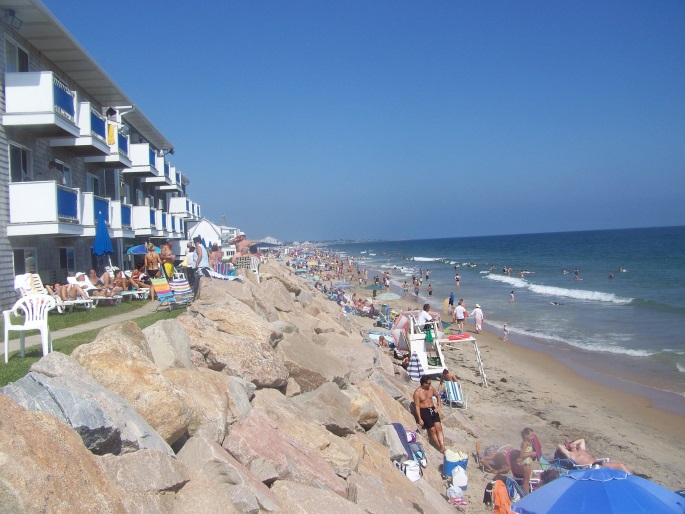 Training Modes
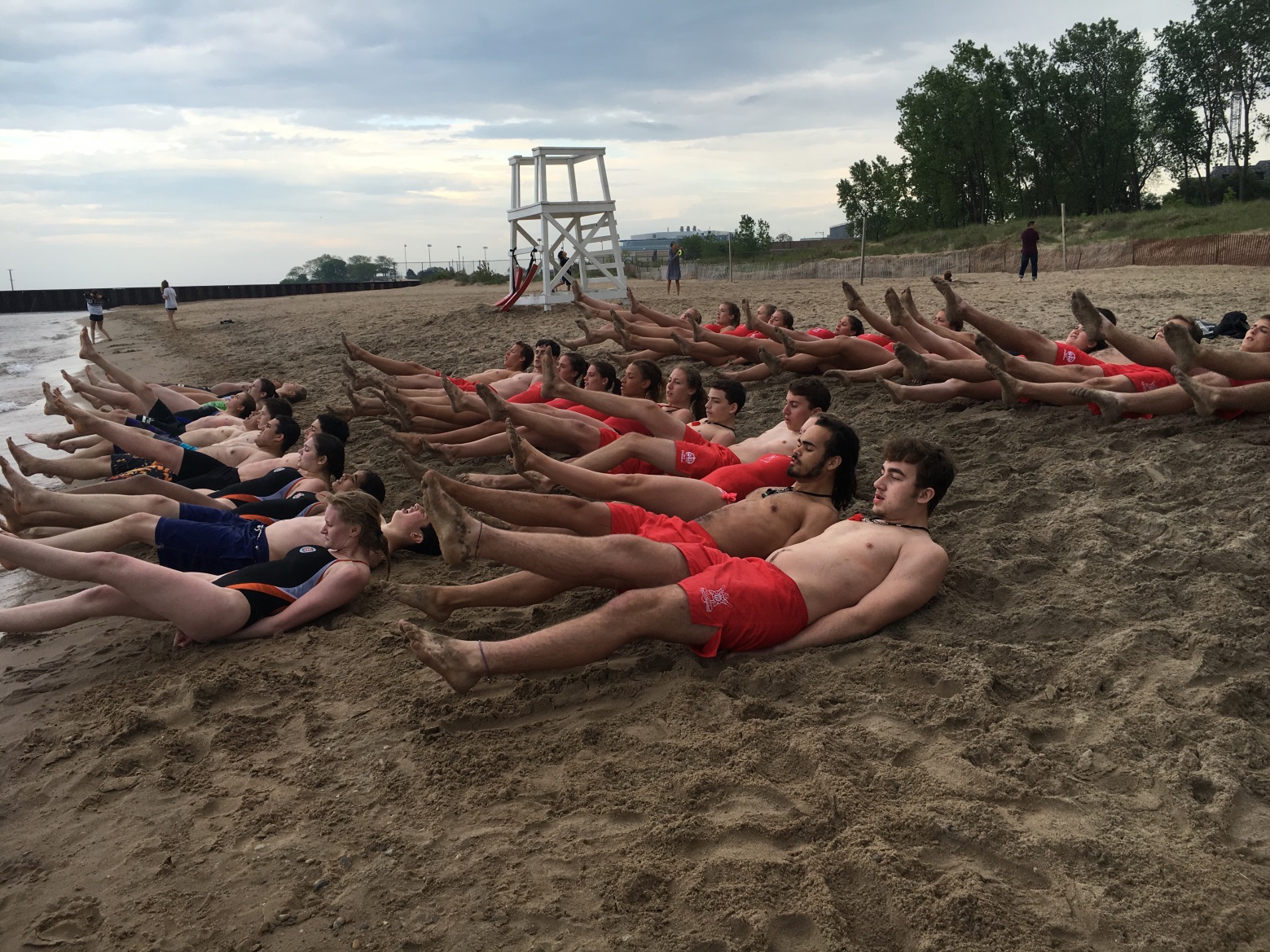 Prerequisite Training
Minimum requirements to apply (e.g. age, CPR certification, medical training etc.)
[Speaker Notes: Prospective employee may be required to have a minimum level of training before applying for a job.
Example:  Employers may require CPR and medical training.]
Pre-Service Training
Prior to being allowed to work
Lifeguard Academy or Rookie School
Shadowing
[Speaker Notes: Training provided before assignment to lifeguard duties.
Usually provided in a rookie school (lifeguard academy).
In some cases lifeguard candidates may receive pre-service training over a 30-day period (after initial CPR and medical training) under the guidance of an experienced lifeguard.  This approach requires very tight supervision when lifeguards (trainees) who are not fully trained are assigned to work the beach.]
In-Service Training
To develop and maintain skills
Minimum of 16 hours per year
Daily conditioning
Review of procedures and skills
Specialized training when required
[Speaker Notes: Subsequent to initial training
Used to develop and maintain skills and knowledge of lifeguarding
Minimum of 16 hours per year in formal training
Daily conditioning is required
Review of rescue procedures
Specialized training is necessary for specialized assignments]
Minimum Standards
16 y/o – seasonal
18 y/o – year round
Advanced CPR training
40 hours of initial training
500m swim <10 min
Health and fitness
Scuba
[Speaker Notes: Minimum age – 16 for hourly and 18 for full time
Emergency medical care – 21 hours of training (not including CPR) for hourly lifeguards, Emergency Medical Responder for full time.
Advanced training in CPR – Adult, Child, Infant, Two Person and obstructed airway.
Lifeguard training – 40 hours
500 Meter swim – Swim 500 meters or 550 yards over a measured course in ten minutes or less (must be met and maintained throughout employment).
Health and fitness – must possess adequate vision, hearing acuity, physical ability, and stamina.
Scuba Training – Basic level certifications – is required for any lifeguard if scuba is utilized in the course of employment.]
[Speaker Notes: List the differences between open water lifeguards and pool lifeguards.
Compare and contrast the various beaches you have visited citing the uniqueness of each.
List five types of in service trainings the lifeguards might participate in.
List three reasons open water lifeguards need to be mature.
Identify why lifeguards must be strong swimmers.
Explain why lifeguards need to be trained to high levels of emergency care.
Explain the need for lifeguards to have advanced CPR training.]